Image Enhancement in Spatial Domain IIDian Nuswantoro UniversityFerda Ernawan, Ph.D
Image Enhancement –Spatial Filtering
Spatial Filtering
Spatial filtering adalah suatu proses filtering yang dilakukan secara langsung pada pixels dari suatu gambar.  
Proses ini terdiri dari sebuah filter mask yang diproses dari satu titik ke titik yang lain dalam gambar.
Pada setiap titik (x,y) akan dikalikan dengan menggunakan filter mask yang telah ditetapkan.
Origin
x
(x, y)
Neighbourhood
y
Image f (x, y)
Neighbourhood Operations
Operasi Neighbourhood hanya beroperasi pada lingkungan yang lebih besar dari operasi titik  pixel dan sebagian besar merupakan segi empat di sekitar pixel pusat.
Simple Neighbourhood Operations
Some simple neighbourhood operations include:
Min: Set nilai pixel untuk minimum in the neighbourhood.
Max: Set nilai pixel untuk maximum in the neighbourhood.
Median: Nilai median dari himpunan bilangan adalah nilai titik tengah  (contoh dari set[1, 7, 15, 18, 24] 15 is the median).
Smoothing Filter
Smoothing filters digunakan untuk mengaburkan dan untuk mengurangi noise. 
Blurring digunakan dalam langkah preprocessing, seperti penghapusan detil kecil dari objek gambar  sebelum ekstraksi.
Pengurangan noise dapat dicapai dengan mengaburkan suatu image.
Linear Spatial Filter
Linear spatial filter adalah rata - rata dari pixel yang terdapat di sekitar filter mask.
Kadang-kadang disebut "filter rata-rata".
Idenya adalah mengganti nilai setiap pixel gambardengan rata-rata gray level yang telah didefinisikan oleh filter mask.
1
1
1
1
2
1
1
1
1
2
4
2
1
1
1
1
2
1
Linear Spatial Filter
Standard average
Weighted average
Smoothing Spatial Filters
Salah satu operasi spatial filtering yang paling sederhana adalah smoothing operation dengan menggunankan simple averaging filter.
Rata-rata semua pixel di sekitar nilai pusat.
Simple averaging filter
Weighted Smoothing Filters
More effective smoothing filters can be generated by allowing different pixels in the neighbourhood different weights in the averaging function.
Pixels closer to the central pixel are more important
Often referred to as a weighted 
	averaging
Weighted  averaging filter
a
b
c
d
e
f
g
h
i
r
s
t
u
v
w
x
y
z
The Spatial Filtering Process
*
Original image
x
Original Image Pixels
Filter
Simple 3*3Neighbourhood
e
eprocessed = 	v*e + 	r*a + s*b + t*c + 	u*d + w*f + 	x*g + y*h + z*i
3*3 Filter
Image f (x, y)
y
Proses di atas diulang untuk setiap pixel dalam gambar asli untuk menghasilkan filtering image.
104
100
108
99
106
98
95
90
85
1/9
1/9
1/9
1/9
1/9
1/9
1/9
1/9
1/9
104
100
108
1/9
1/9
1/9
1/9
1/9
1/9
99
98
95
90
85
1/9
1/9
1/9
Smoothing Spatial Filtering
Original image
x
*
Original Image Pixels
Filter
3*3 SmoothingFilter
Simple 3*3Neighbourhood
106
e = 	1/9*106 + 	1/9*104 + 1/9*100 + 1/9*108 + 	1/9*99 + 1/9*98 + 	1/9*95 + 1/9*90 + 1/9*85
   =	98.3333
Image f (x, y)
y
Proses di atas diulang untuk setiap pixel untuk menghasilkan smooth  image.
Another Smoothing Example
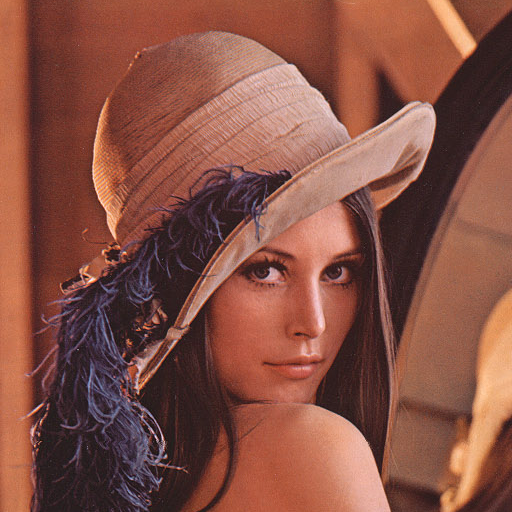 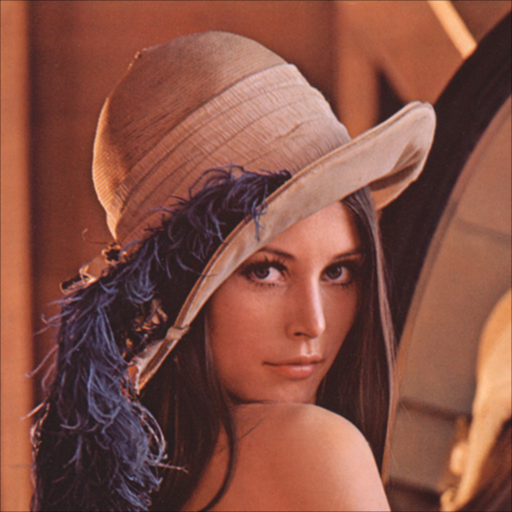 Original Image
Smoothed Image
Histograms of pixels in an image
Why we need to study about histogram
Histogram dapat digunakan untuk:
Mencapai kecerahan yang diinginkan and contrast range yang diinginkan.
Dapat menentukan apakah pencahayaan atau bayangan kehilangan detail pixel value.
Mengidentifikasi dan memperbaiki pergeseran warna. Misalnya: Histogram Equalization.
Image Histogram
The histogram is a graphical representation of the brightness levels  (from pure black to pure white), and the relative count of pixels within each brightness level.
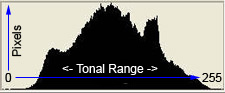 The horizontal axis represents tonal values from 0 to 255. Eight-bit files have 256 tonal values. 12-bit, 4096. 16-bit, 65536.
Example of Histogram
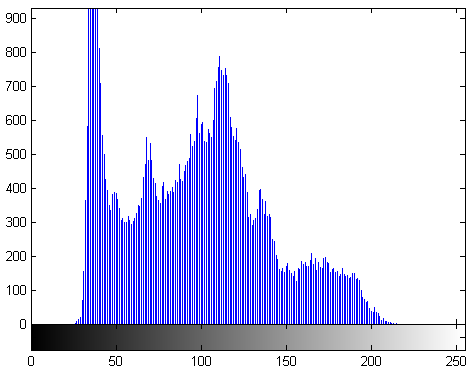 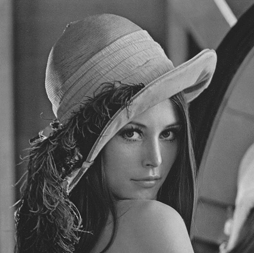 Example of Histogram Equalization
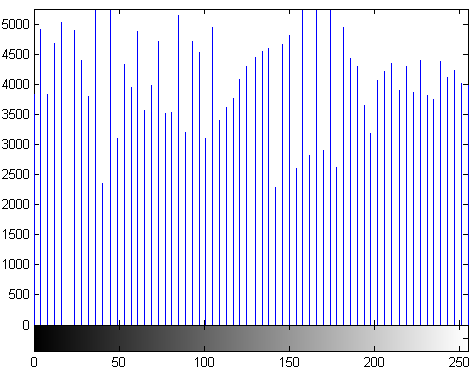 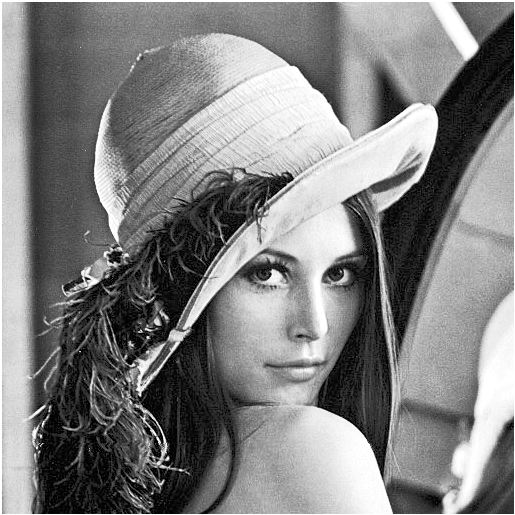 Simple code
im=imread('lena512.bmp');
im=rgb2gray(im);
figure(1);
imshow(im);
figure(2);
imhist(im);
image=histeq(im);
figure(3);
imshow(image);
figure(4);
imhist(image);
Contoh histogram
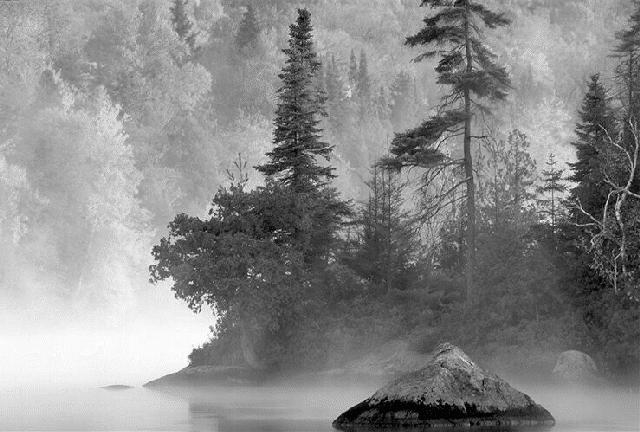 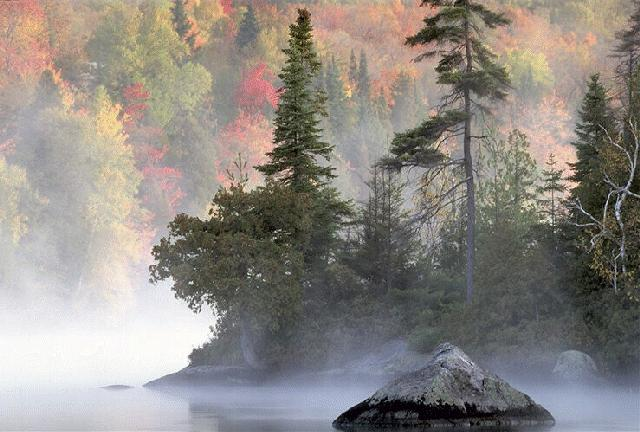 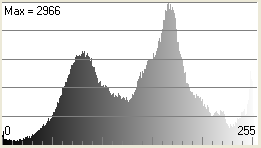 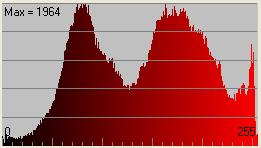 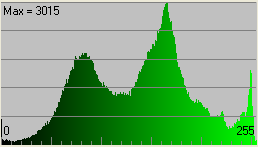 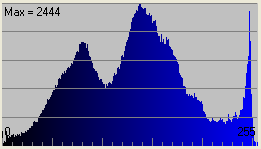 Contoh Histogram: Lena Image
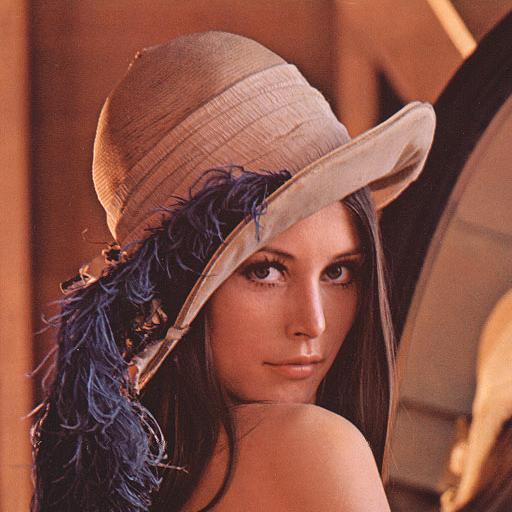 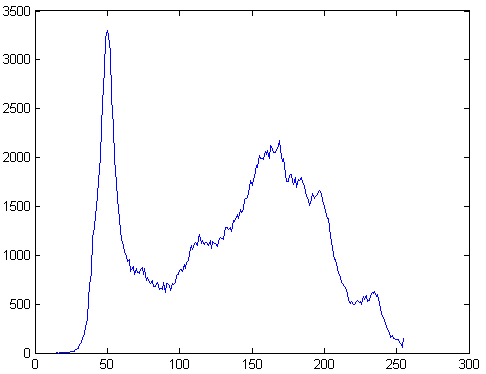 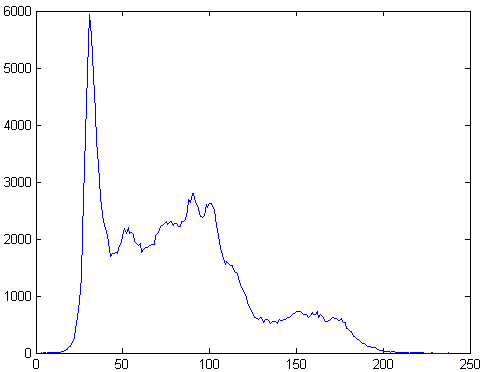 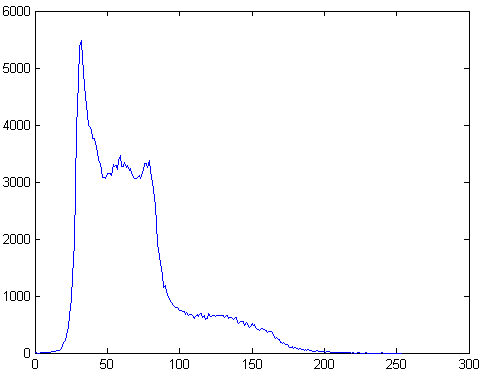 Red
Green
Blue
Contoh Histogram
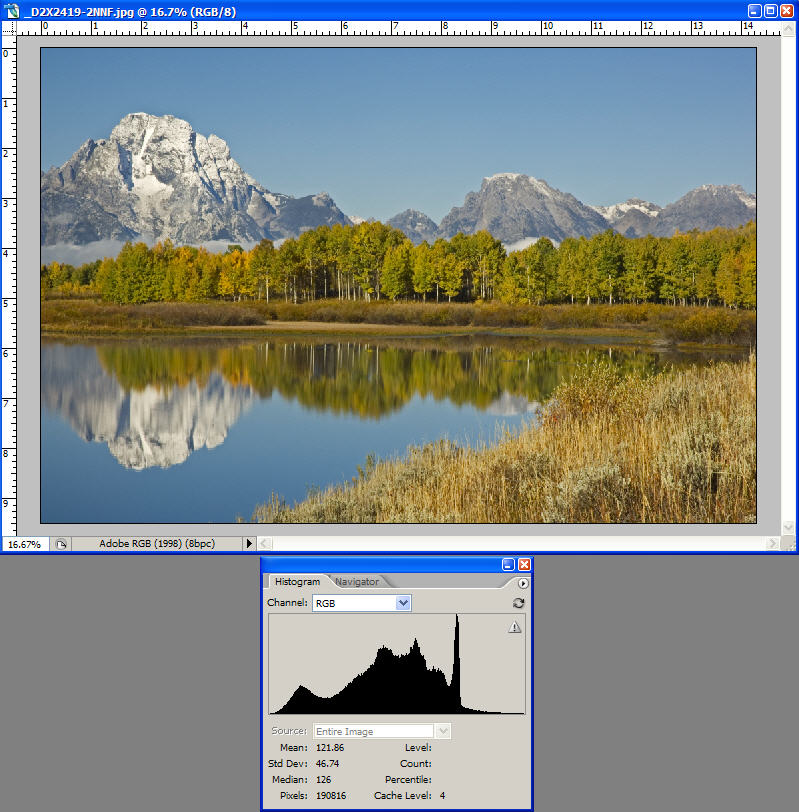 Mid-tone
118 R
124 G
136 B
Shadow
24 R
23 G
18 B
Highlights
238 R
232 G
220 B
Pixel count high for sky
We have already looked at different kinds of point processing image enhancement

Next time we start to look Image Enhancement in the frequency domain.